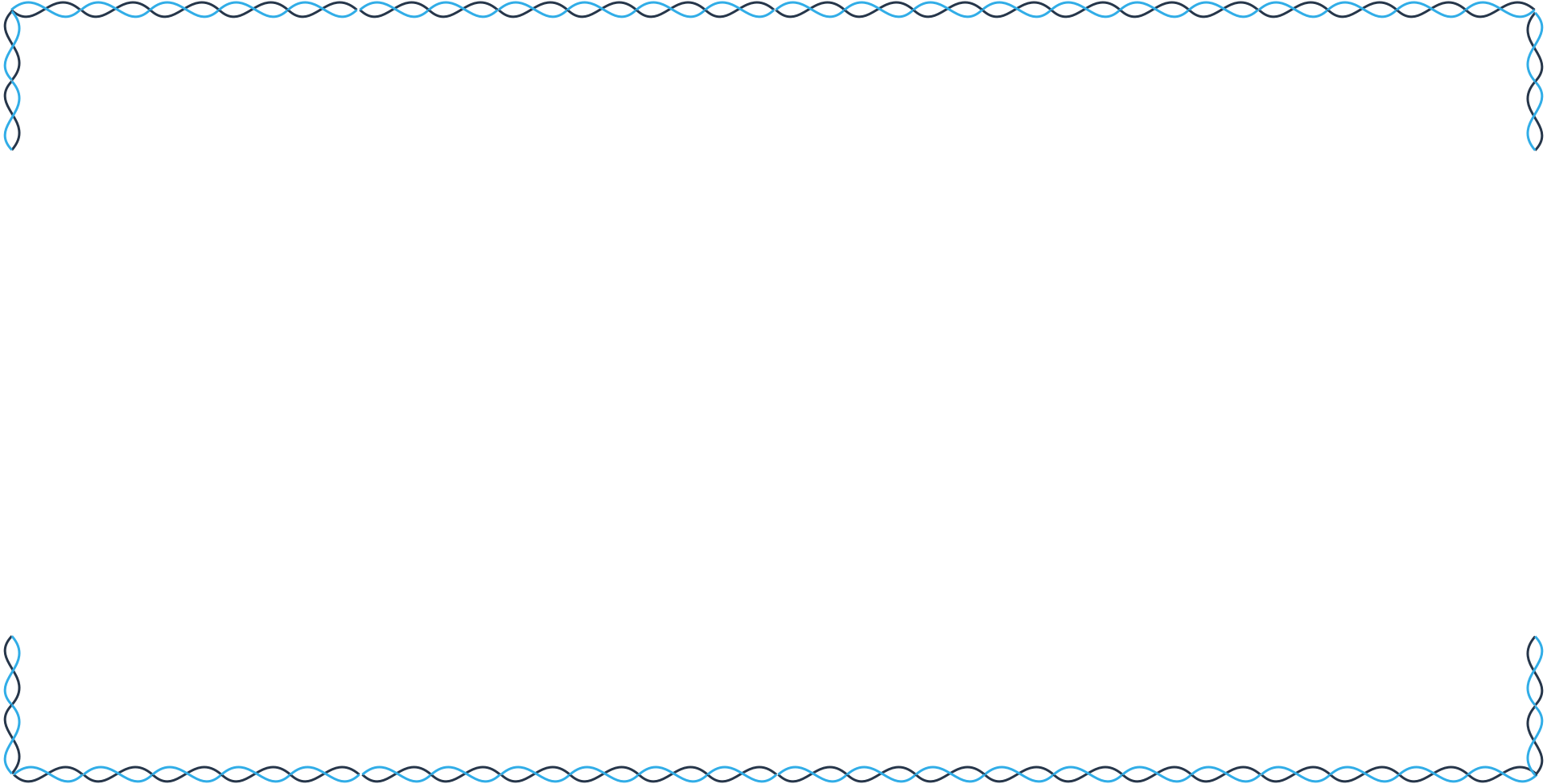 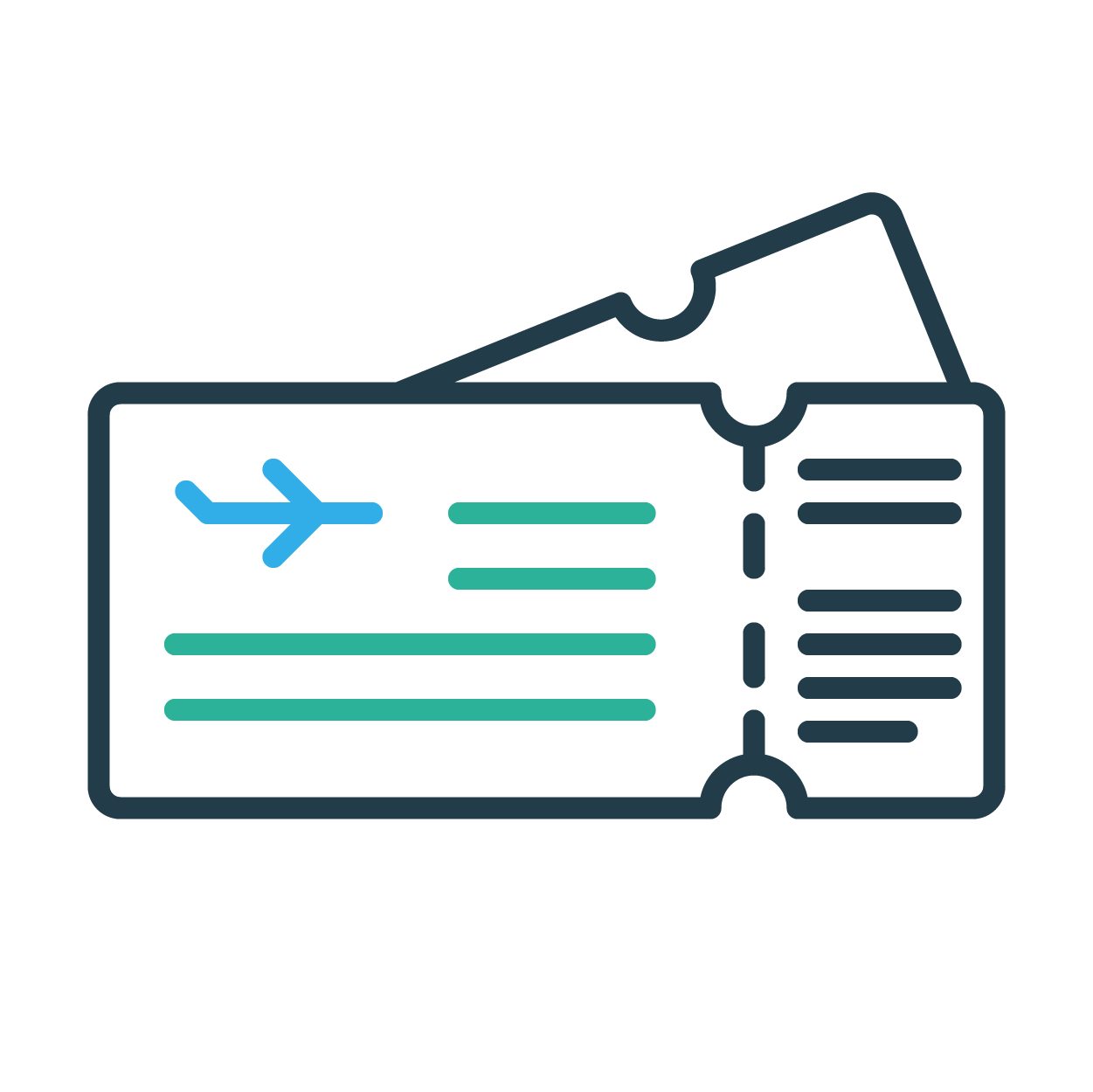 Intercultural Student
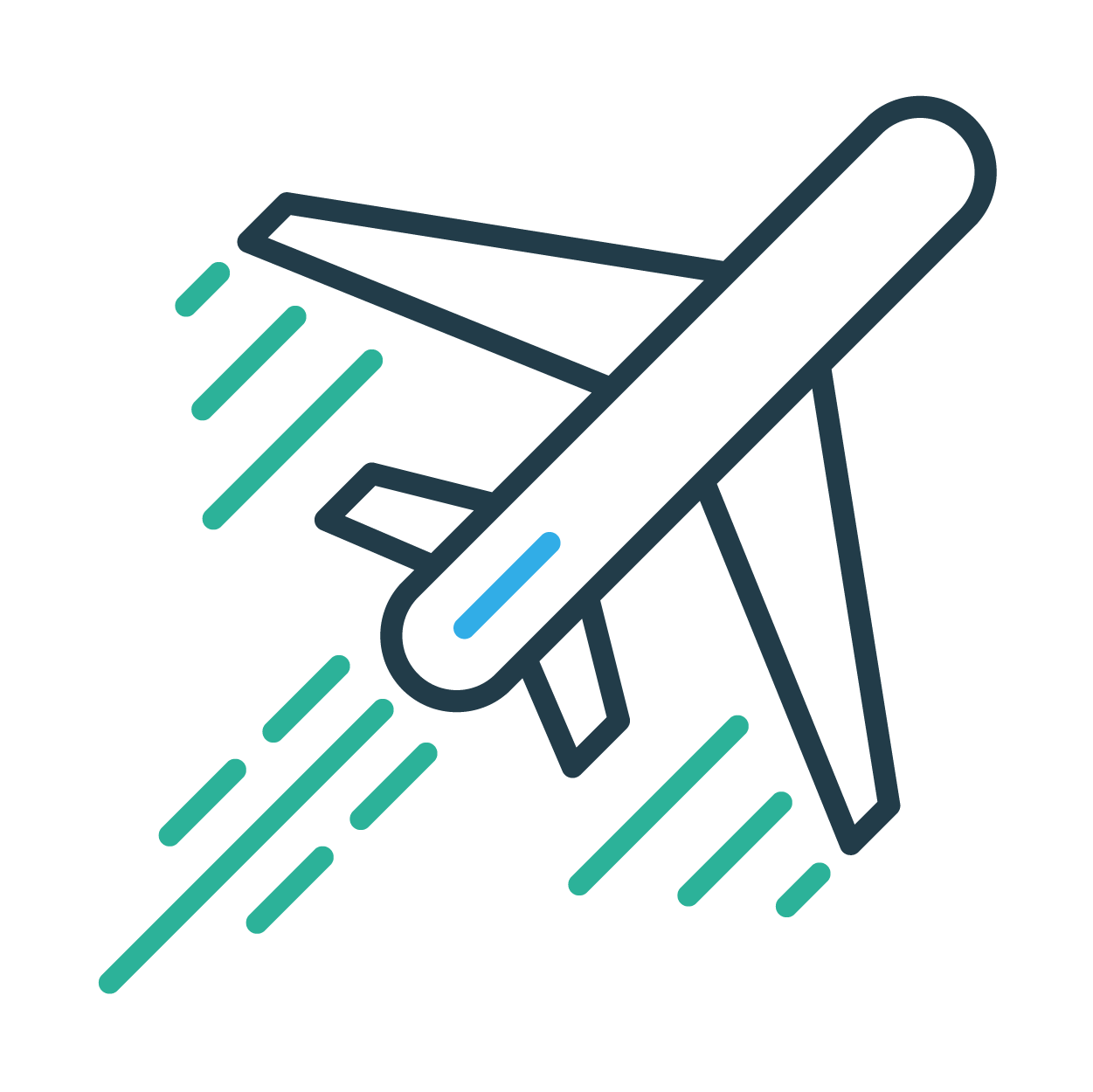 TOUR
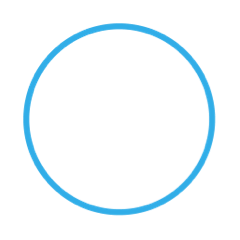 Your adventure concludes!
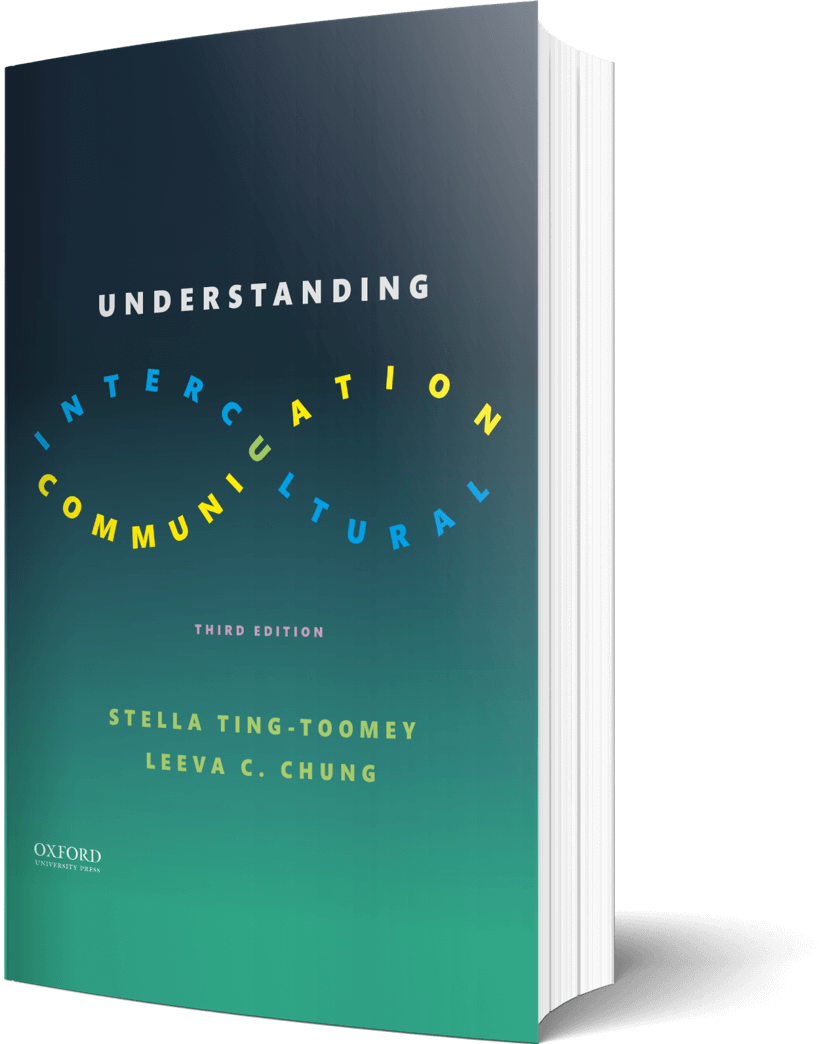 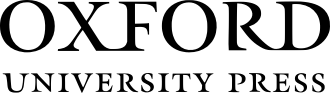 ©2022
Prompt
Picture this…
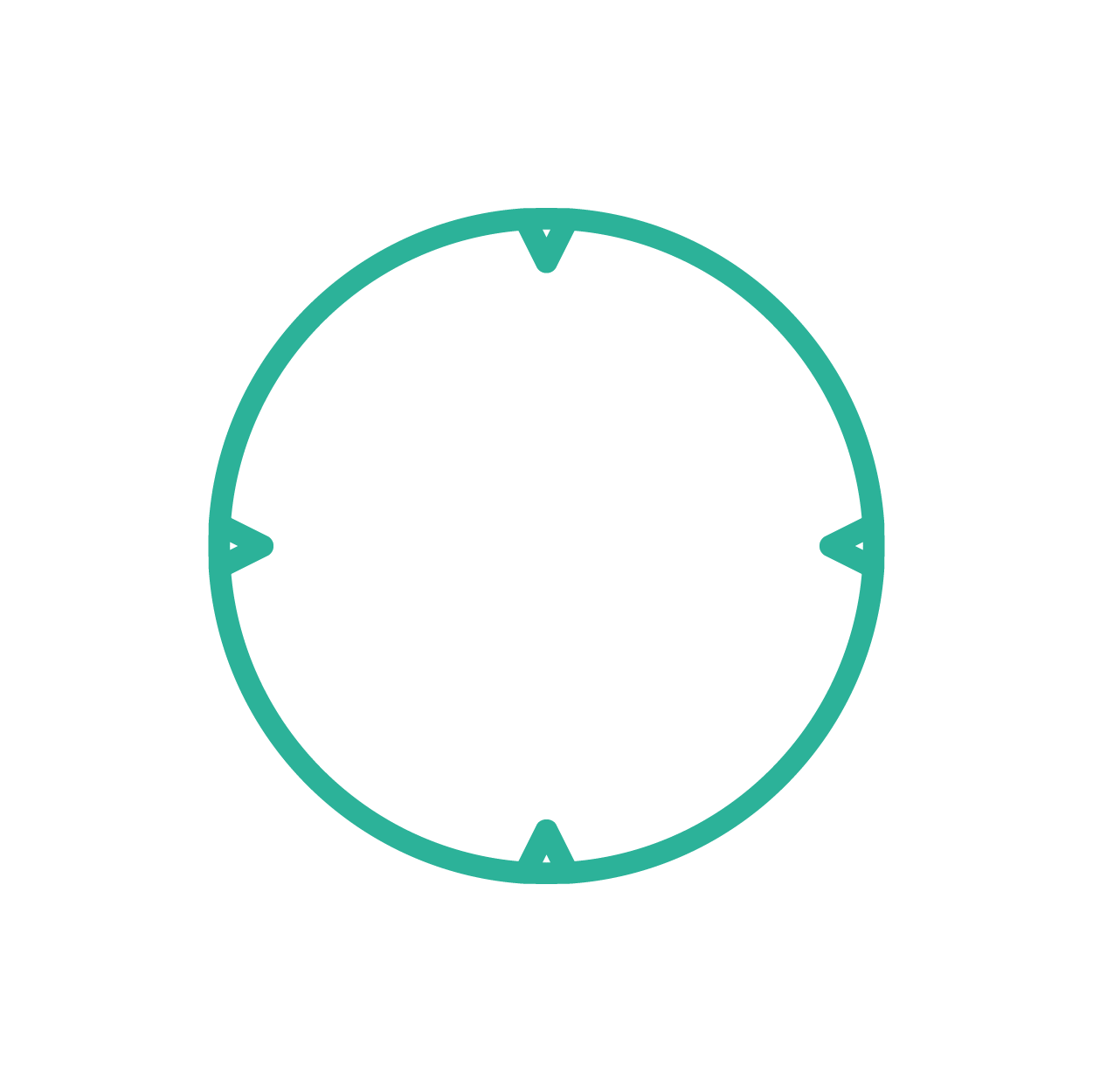 You are about to meet with your new global work team. How will you use the five steps of cultural empathetic responsiveness to be a consciously competent “global” team member?
Enter your answers in the journal on the next page…
Oxford University Press
©2022  |  2
Journal
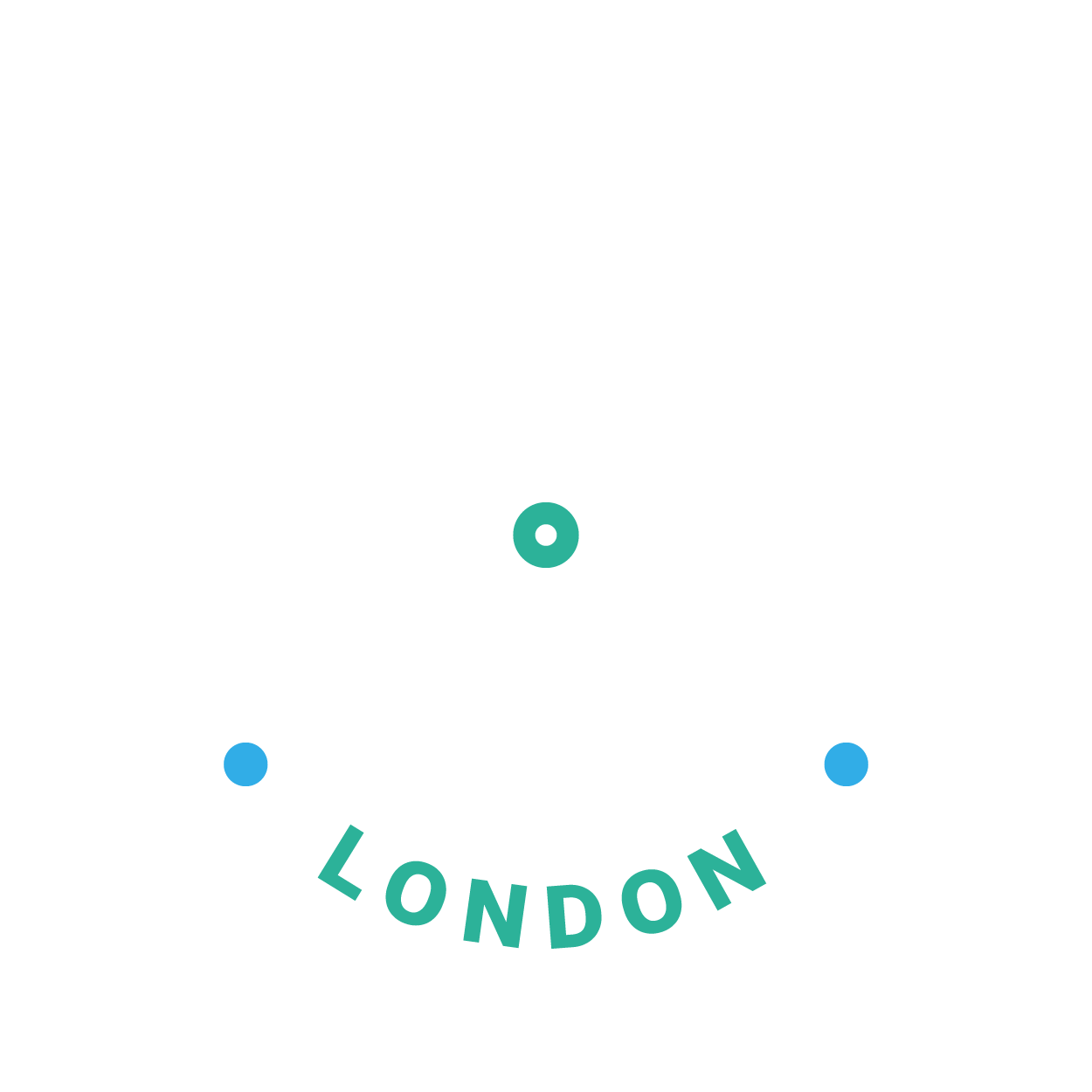 How will you use the five steps…
Oxford University Press
©2022  |  3
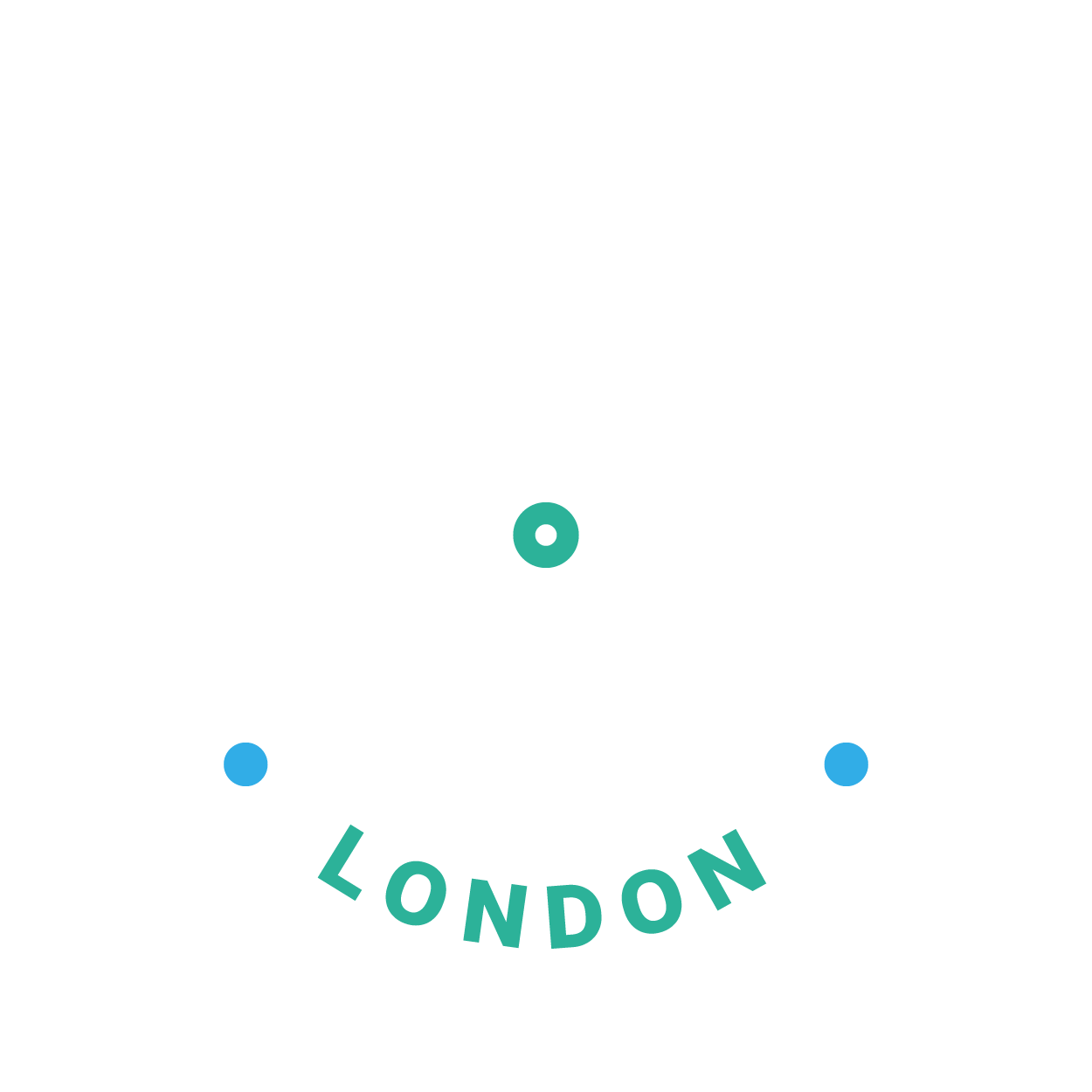 Prompt
Learn
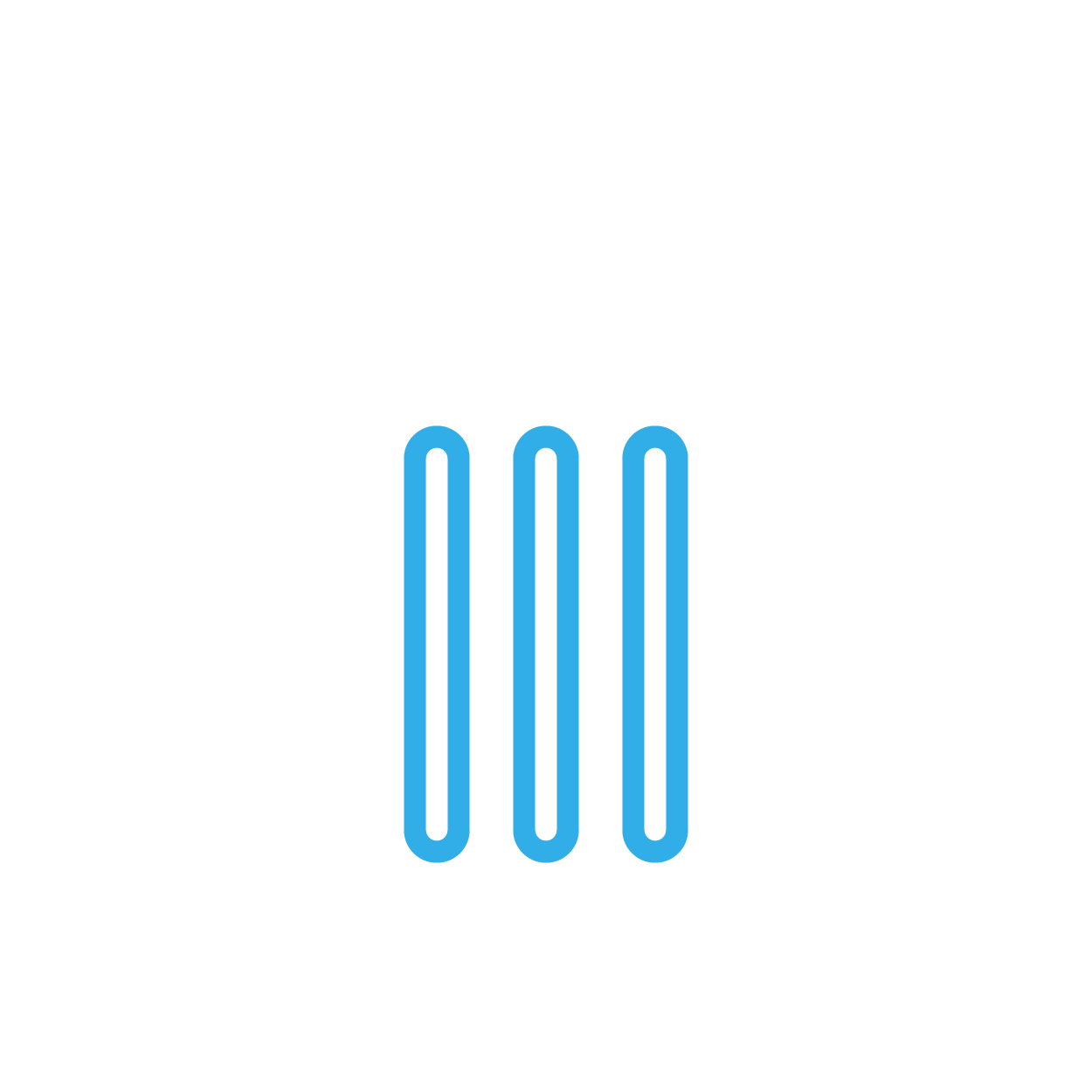 What is the best example, story, or visual to explain the term “ethical relativism?”
Explain the term in the journal on the next page…
Oxford University Press
©2022  |  4
Journal
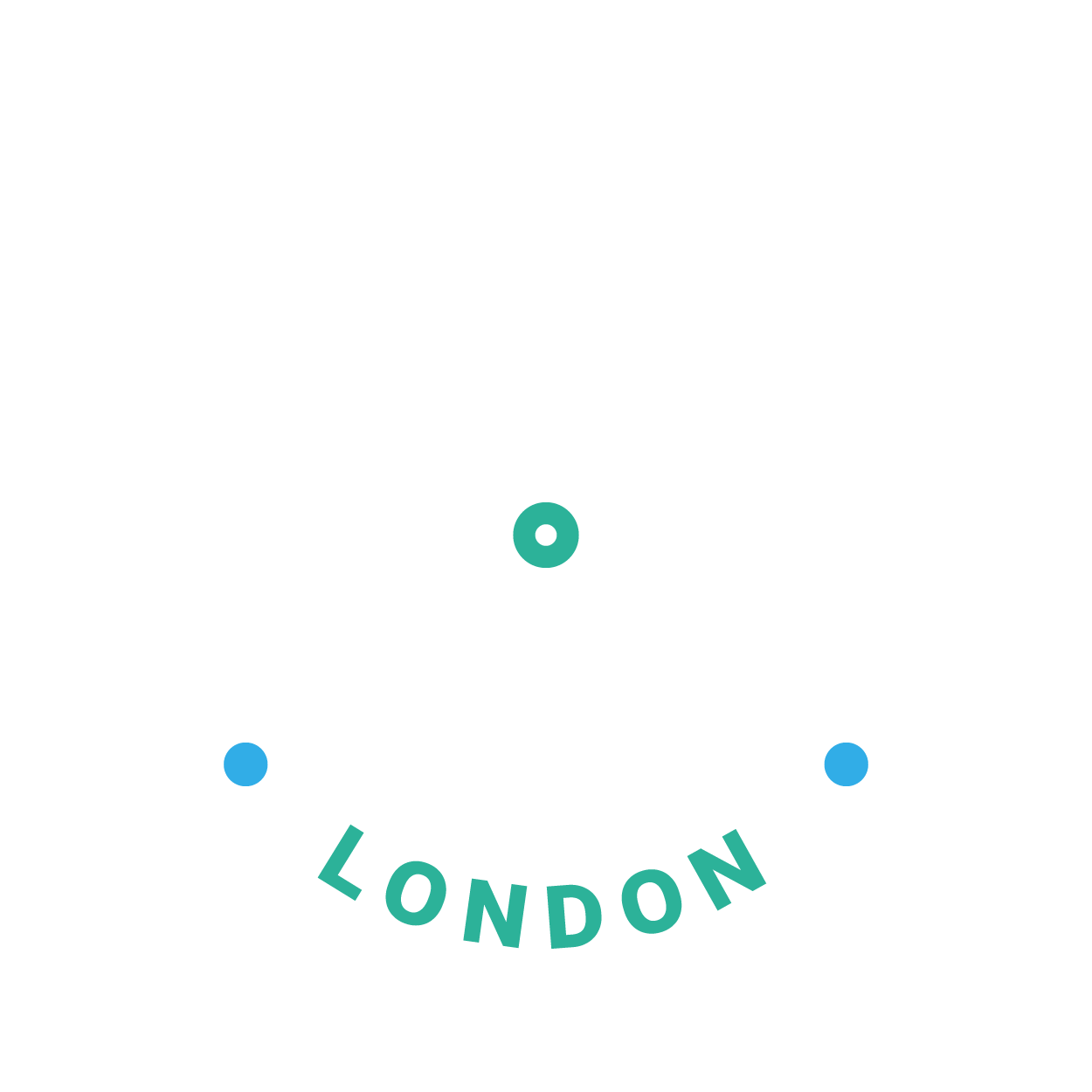 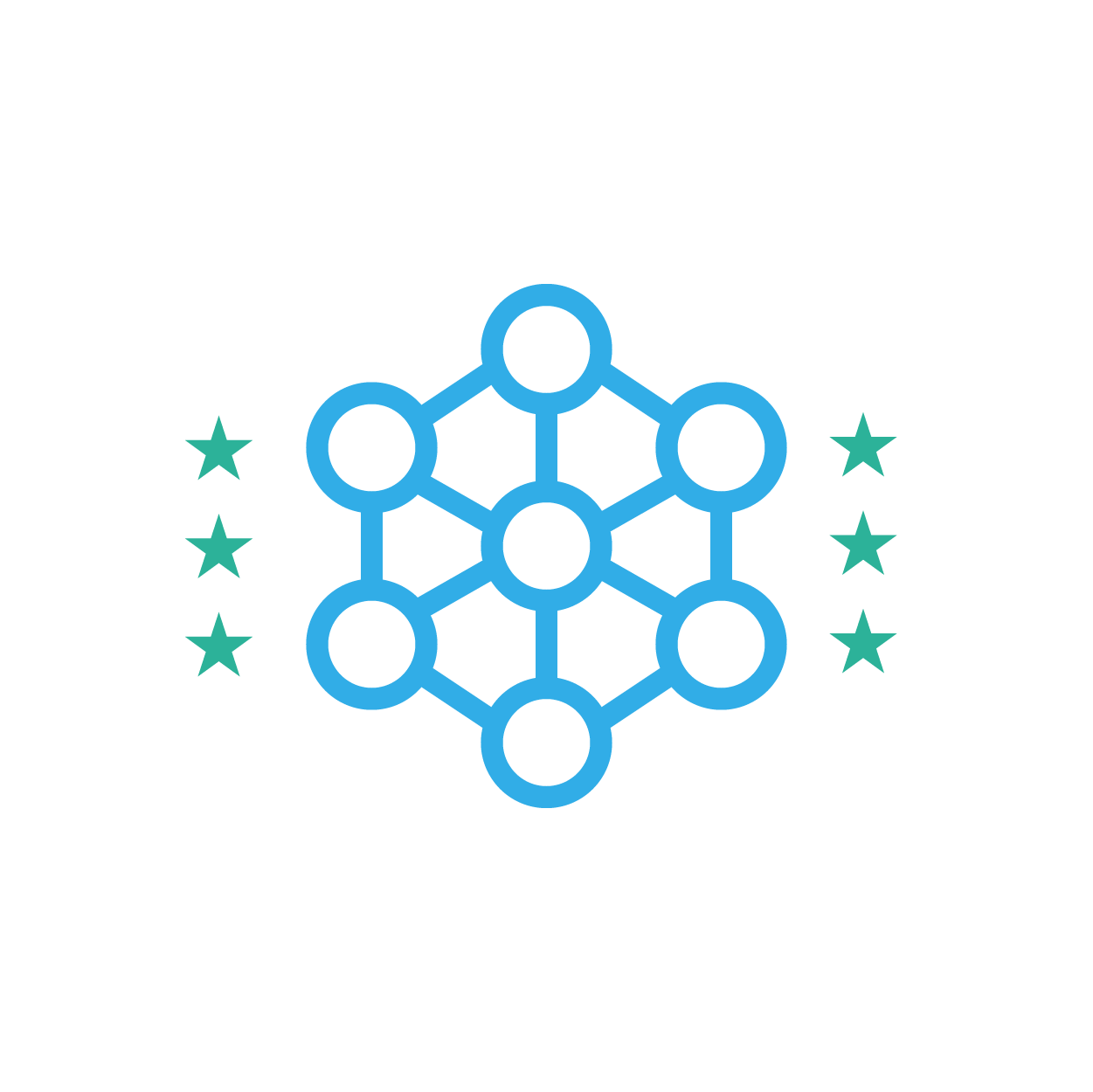 “Ethical relativism” is…
Oxford University Press
©2022  |  5
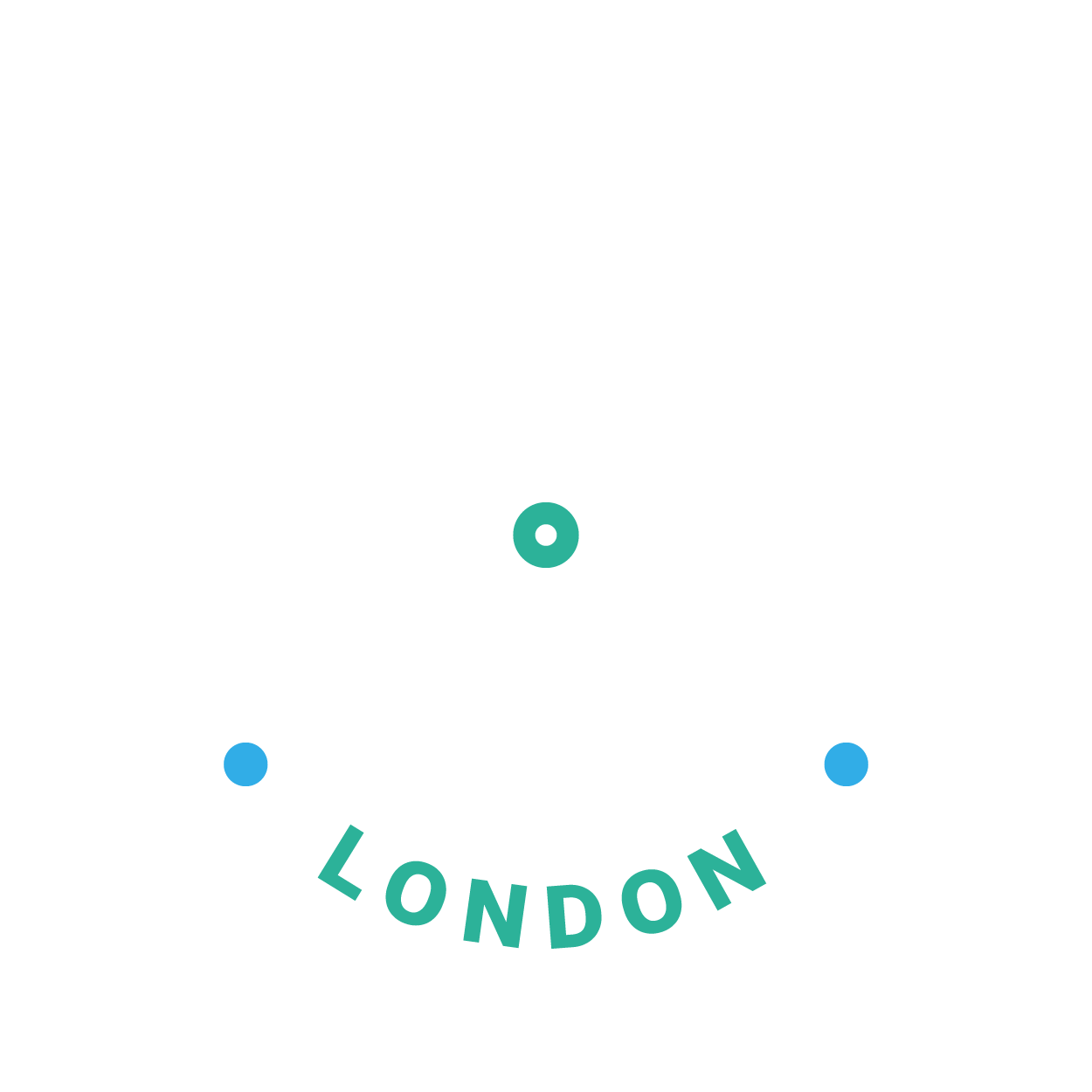 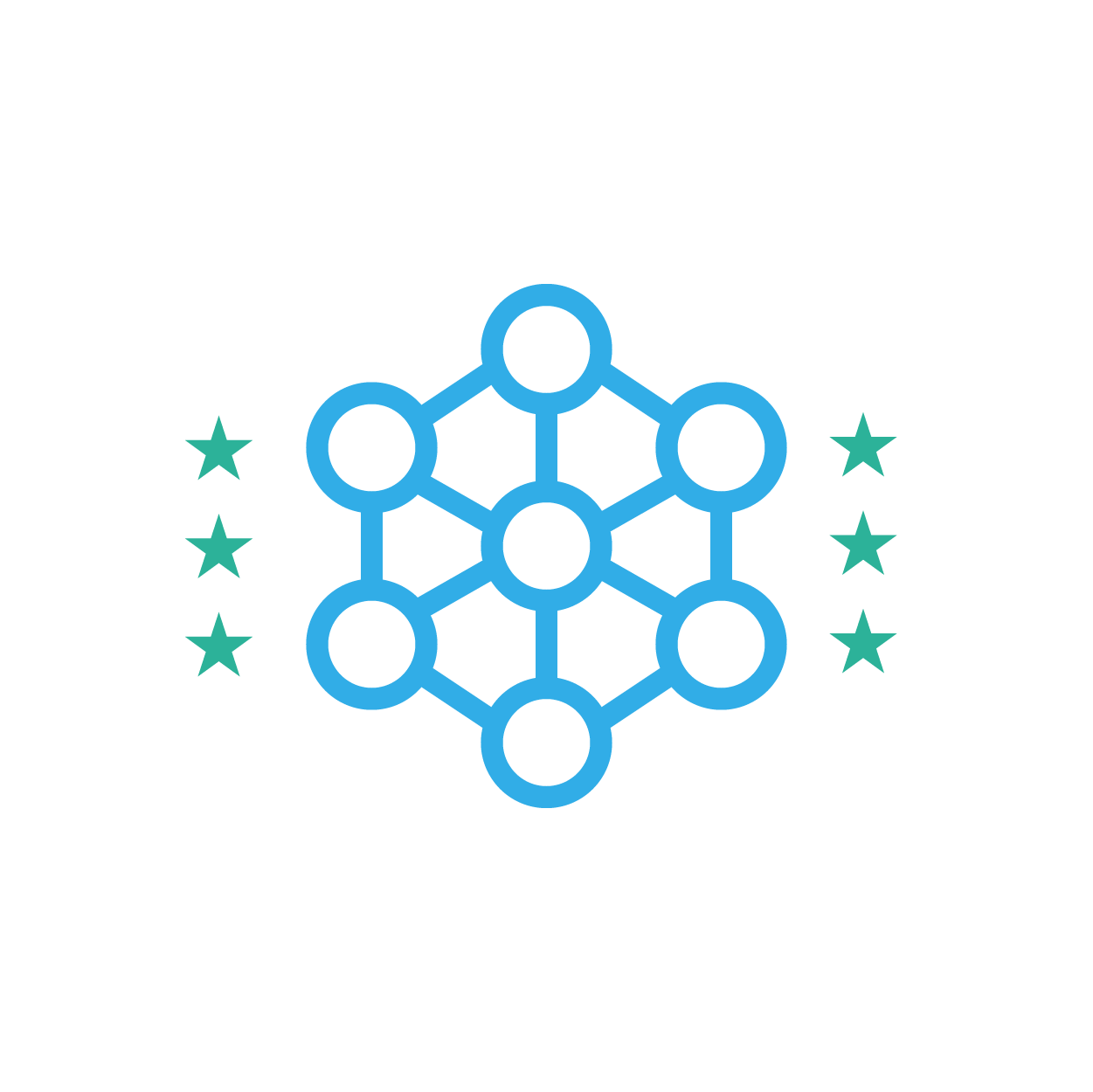 Apply
Connect
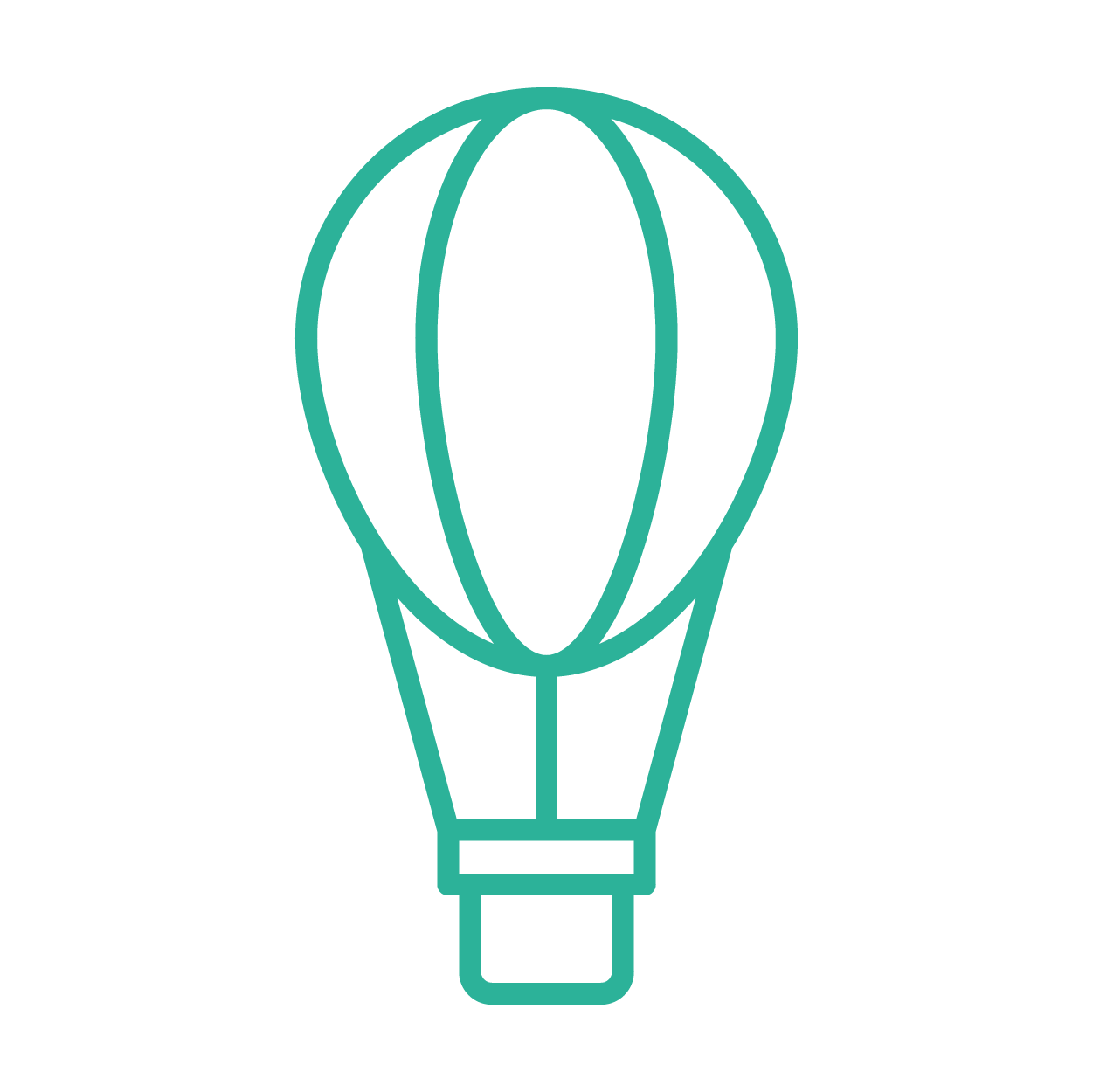 Draw or add an image that represents flexible communication.
Draw your image in the journal on the next page…
Oxford University Press
©2022  |  6
Draw
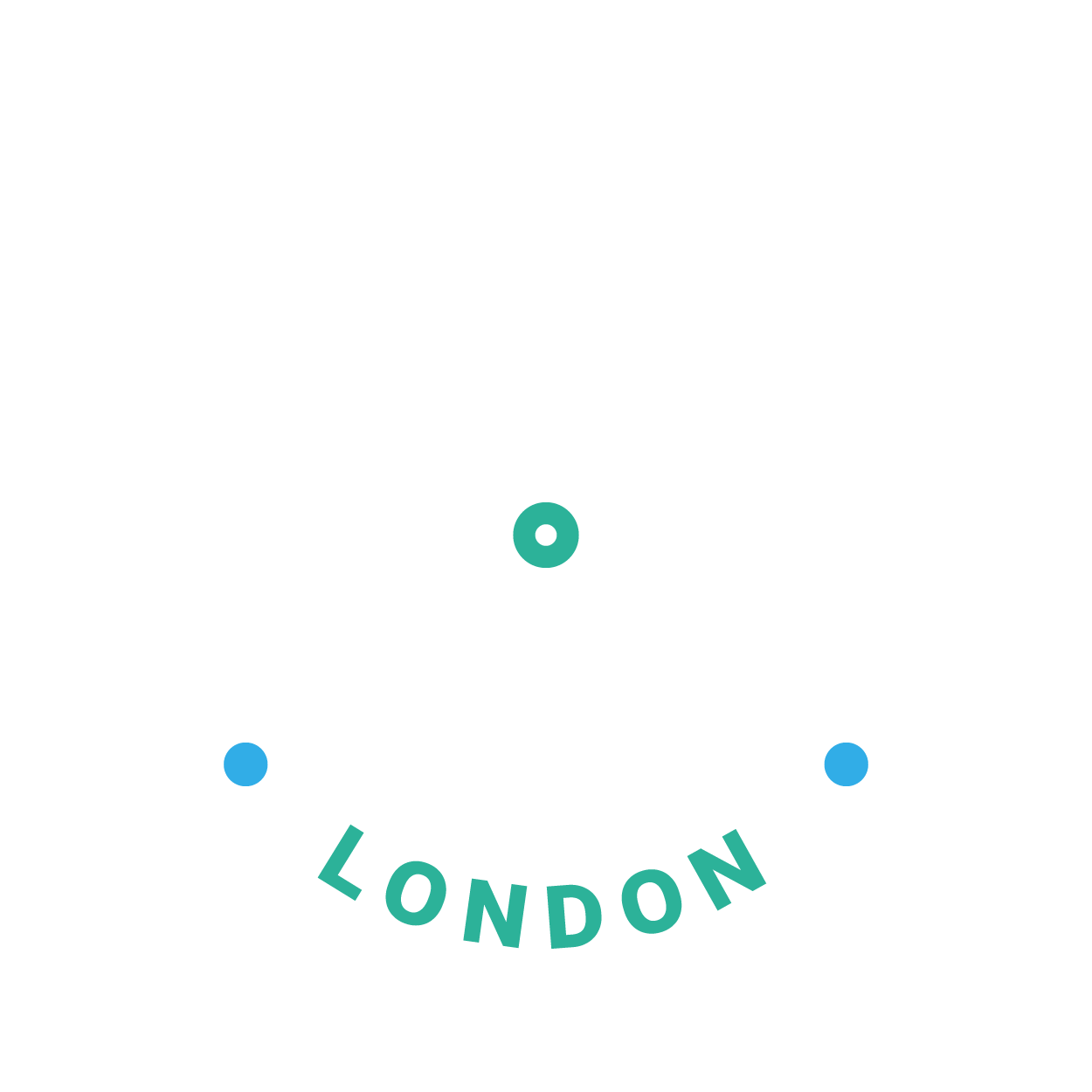 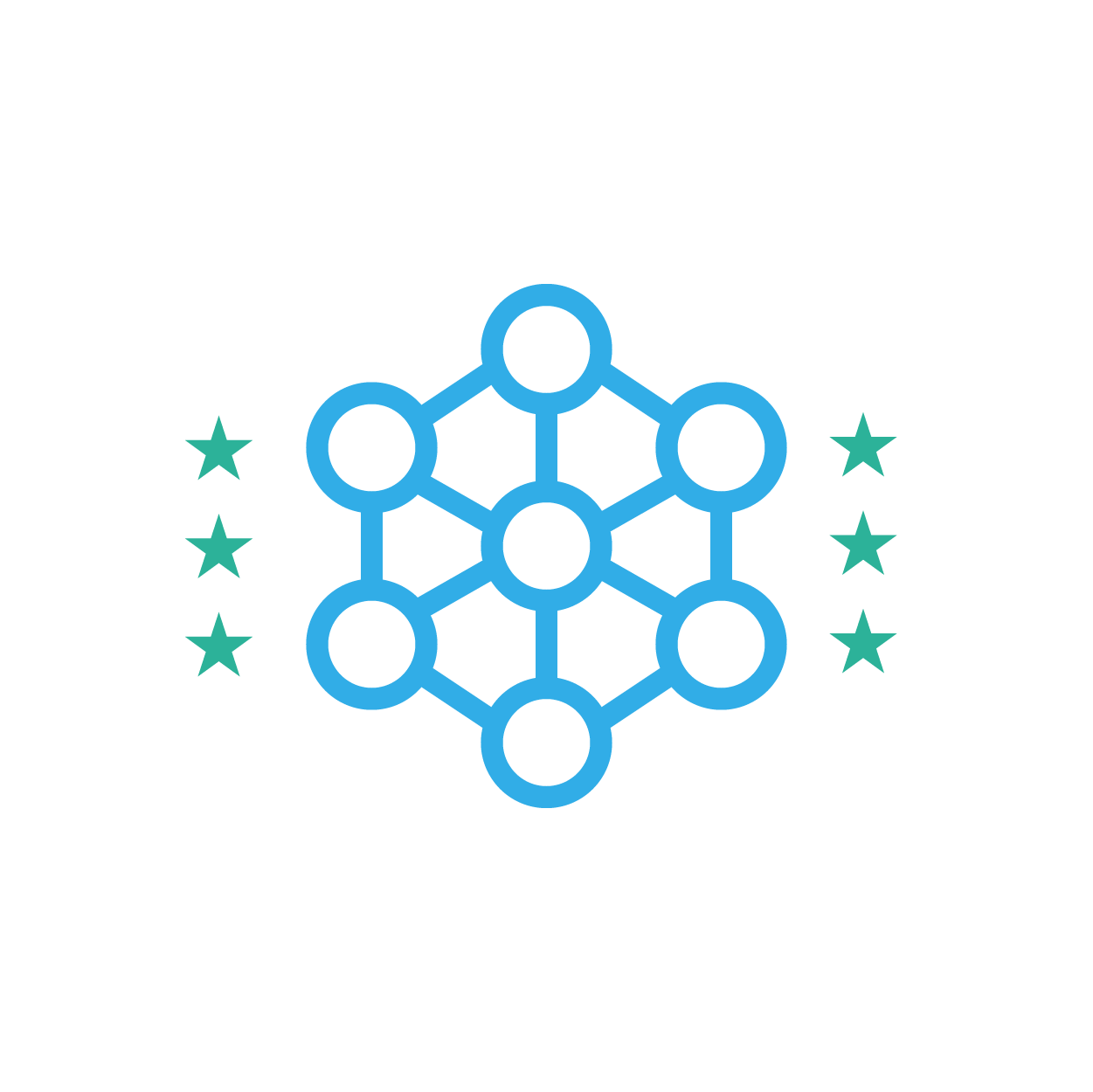 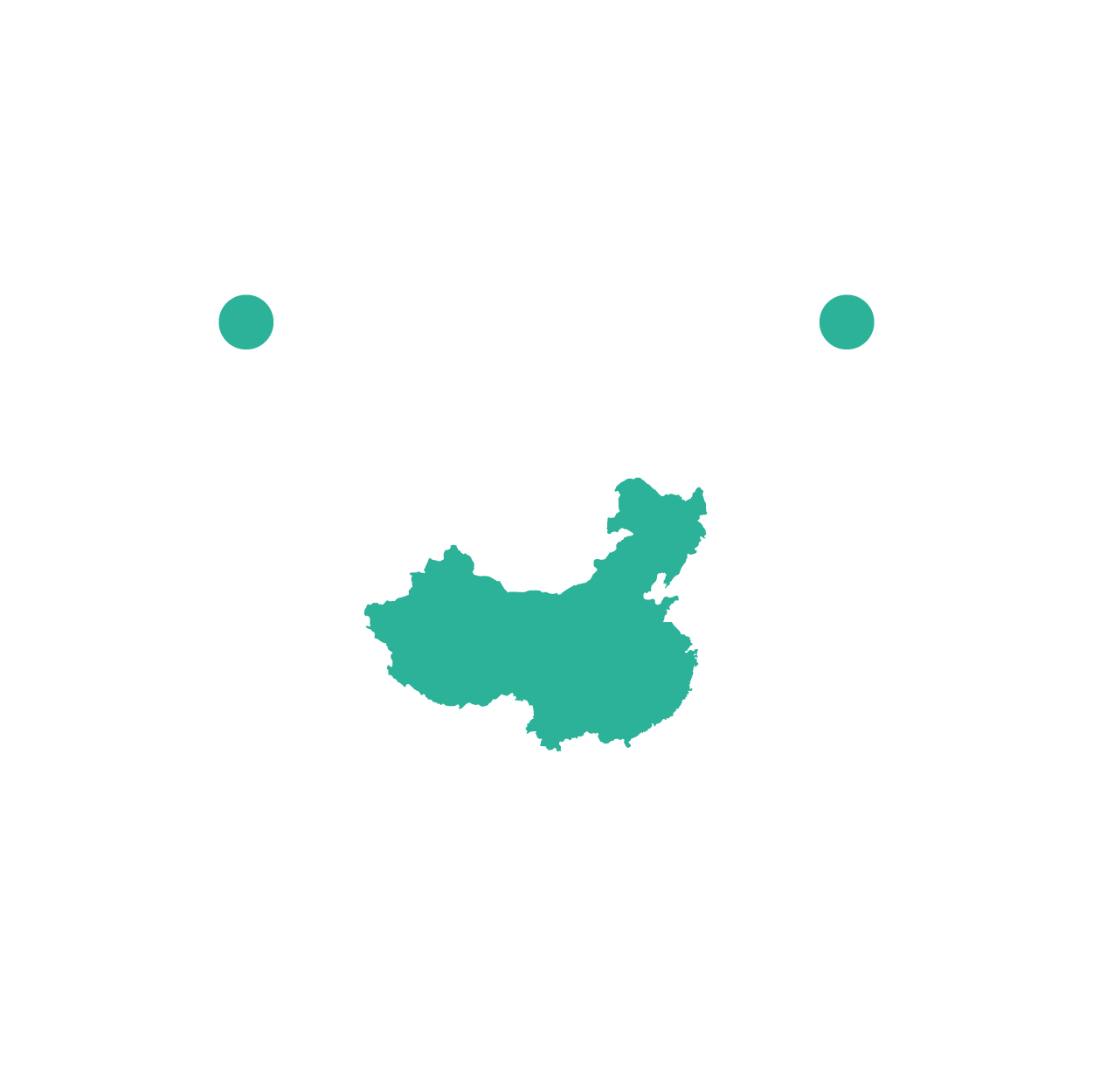 Draw or add an image that represents flexible communication…
Oxford University Press
©2022  |  7
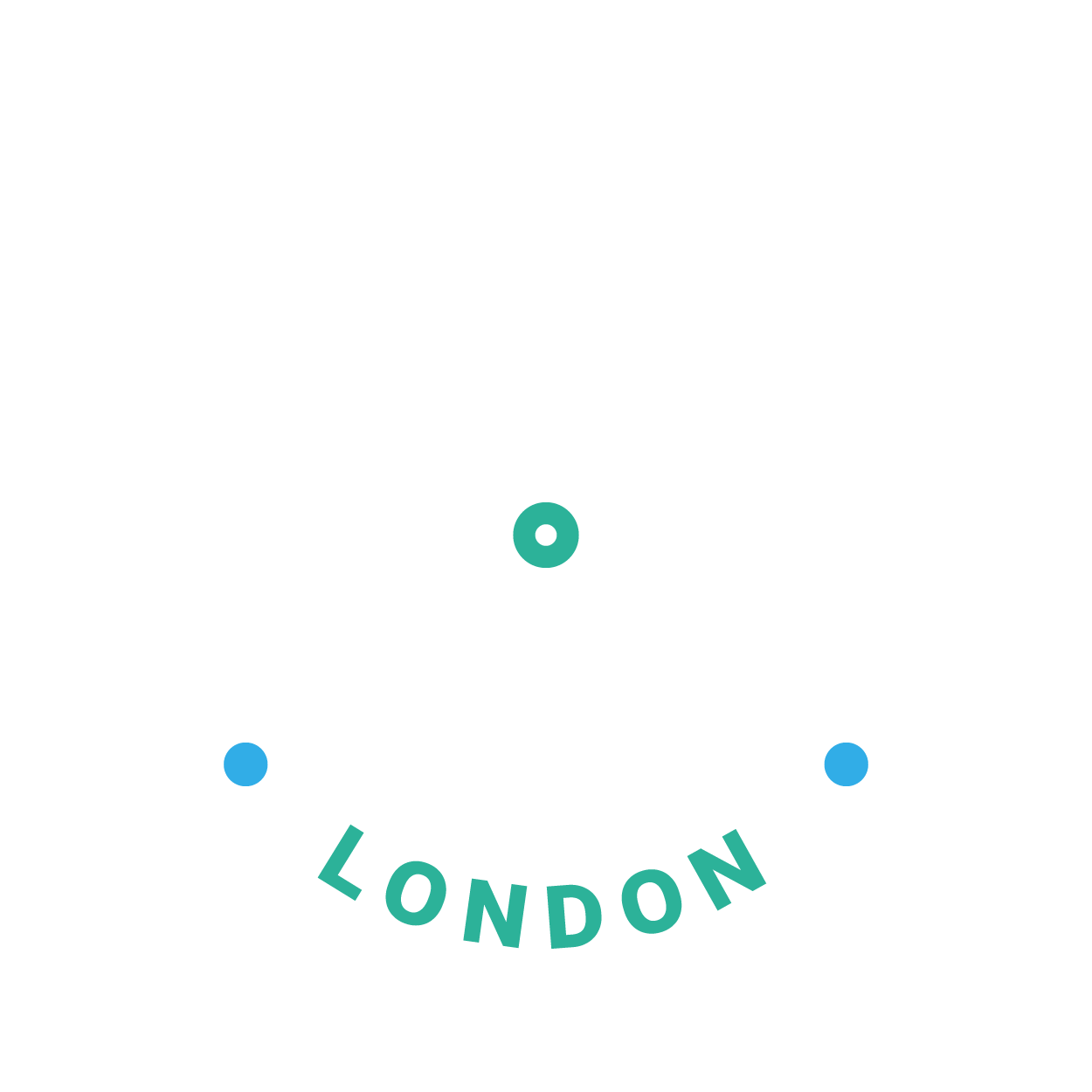 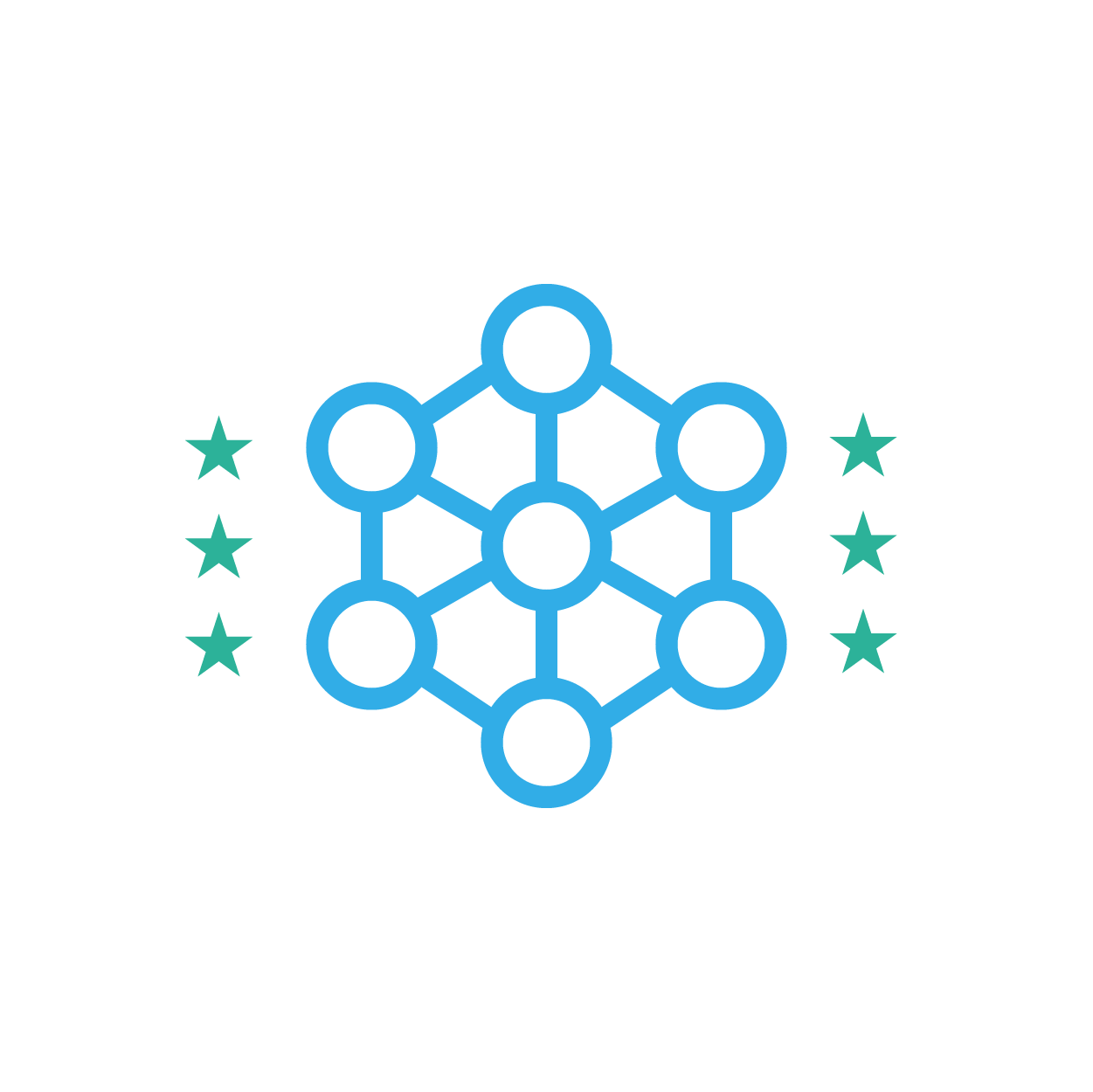 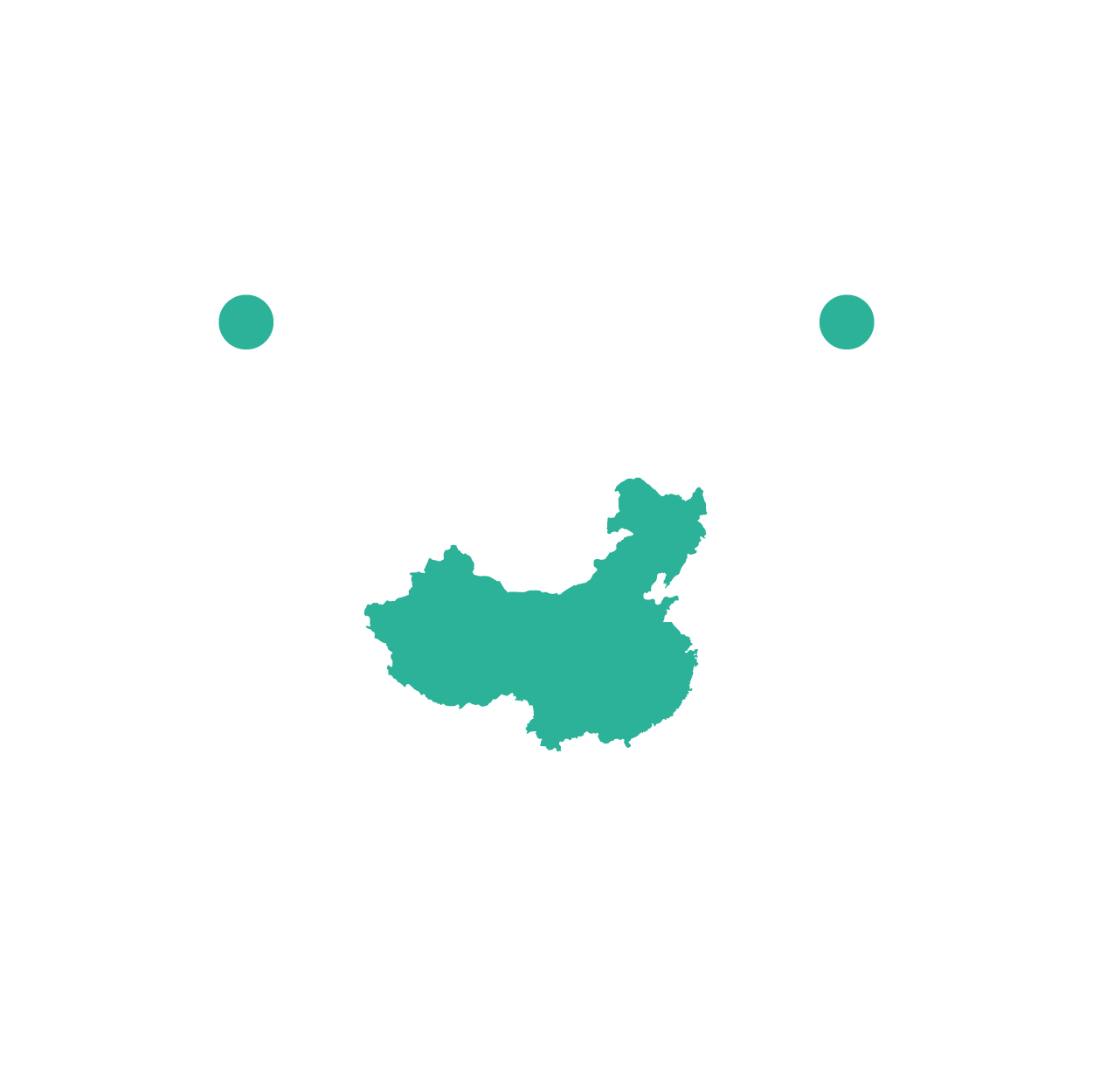 Imagine
In Conclusion…
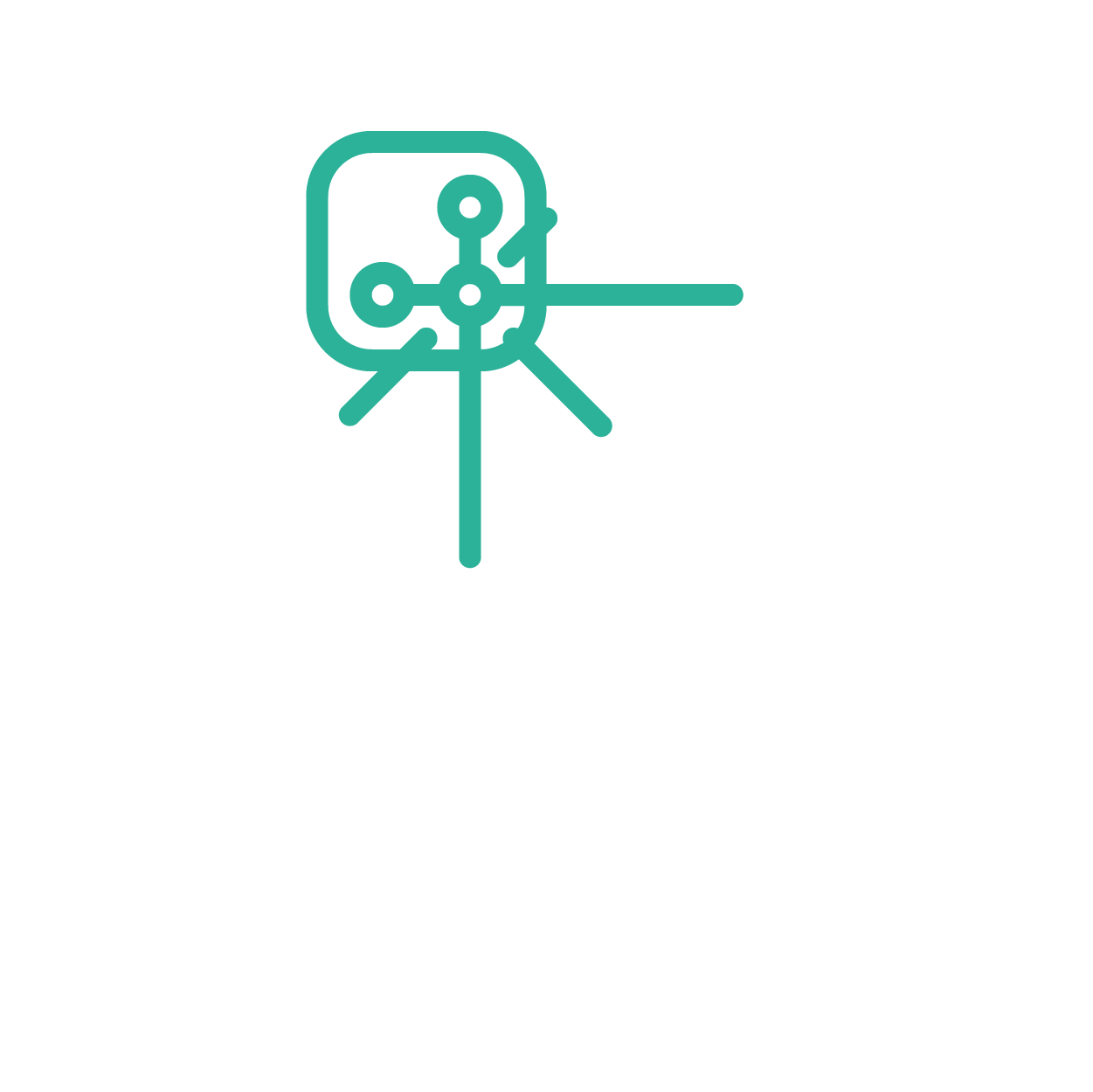 “Global harmony starts with the self.” To earn your last stamp and complete the intercultural tour, list three ways you will work towards aligning your moral values and connecting with others this year. Be specific!
Enter your answers in the journal on the next page…
Oxford University Press
©2022  |  8
List three ways…
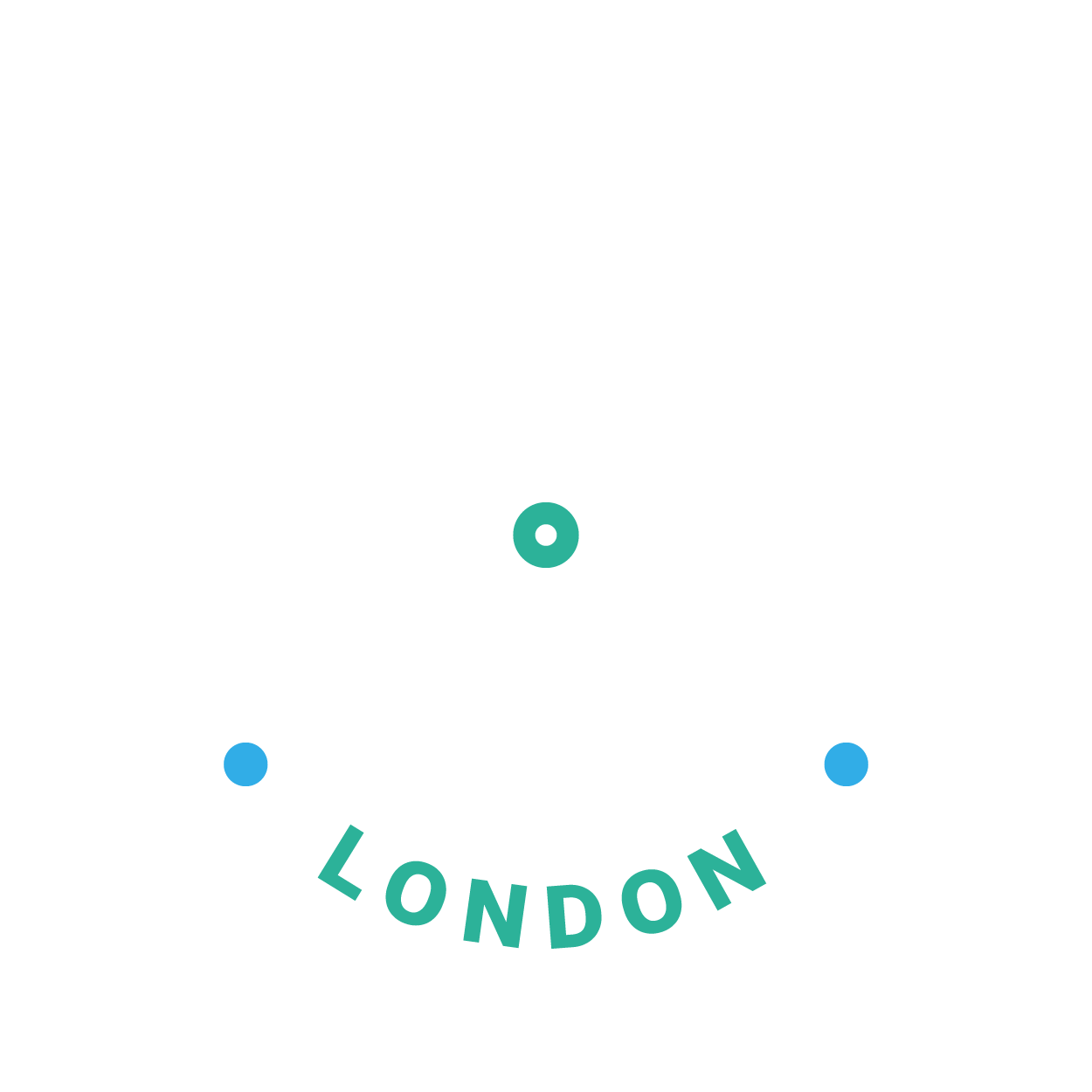 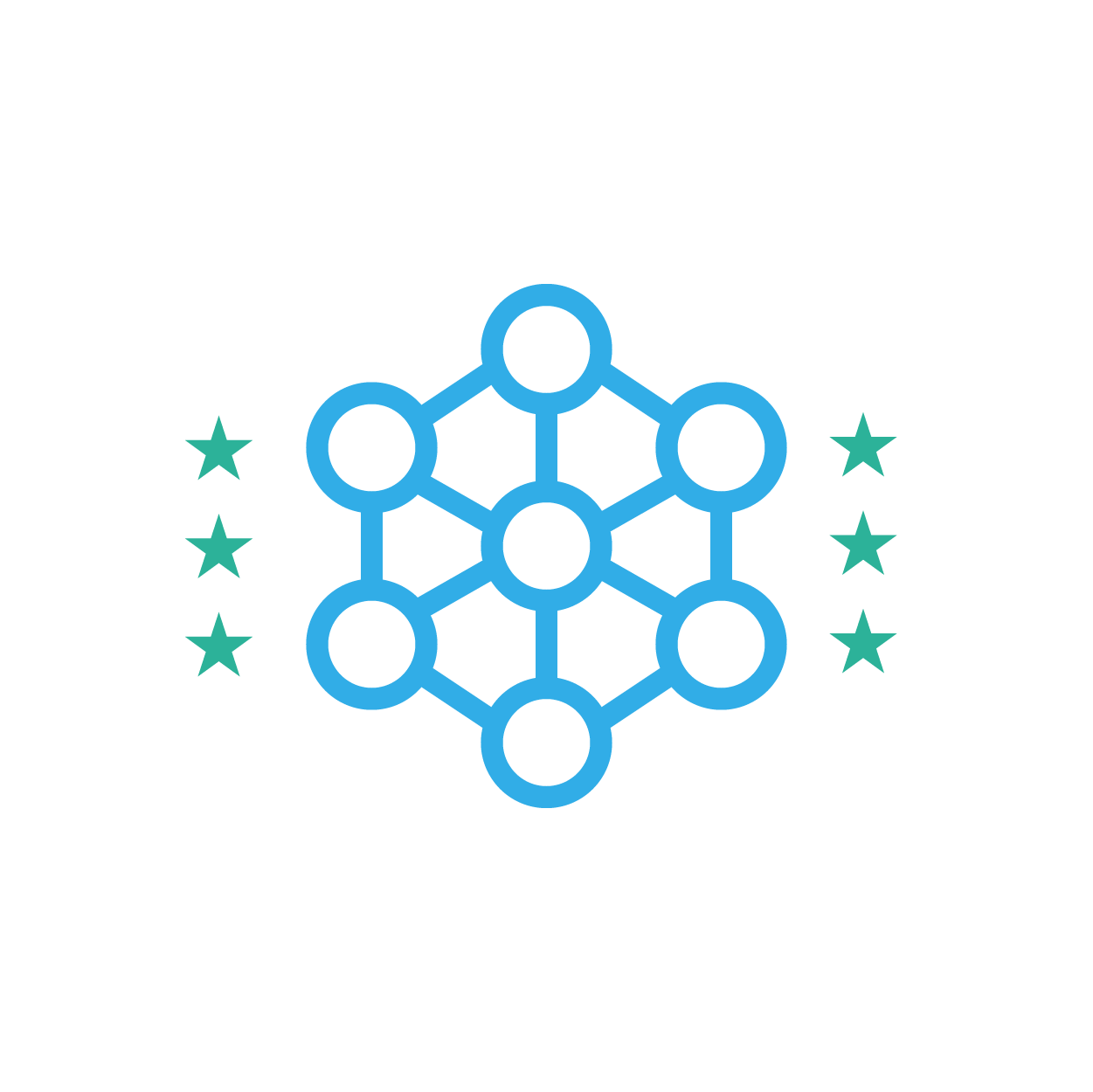 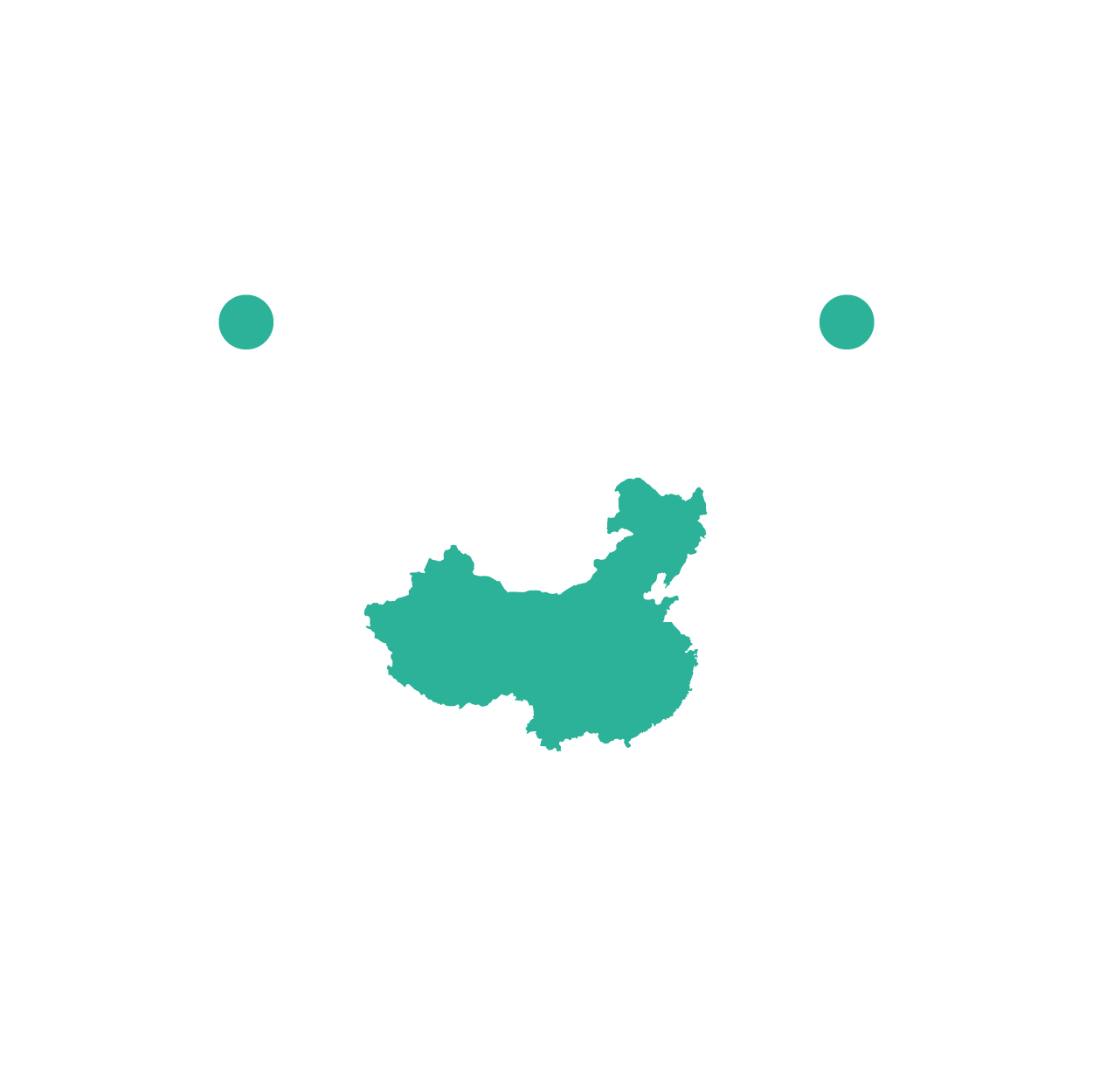 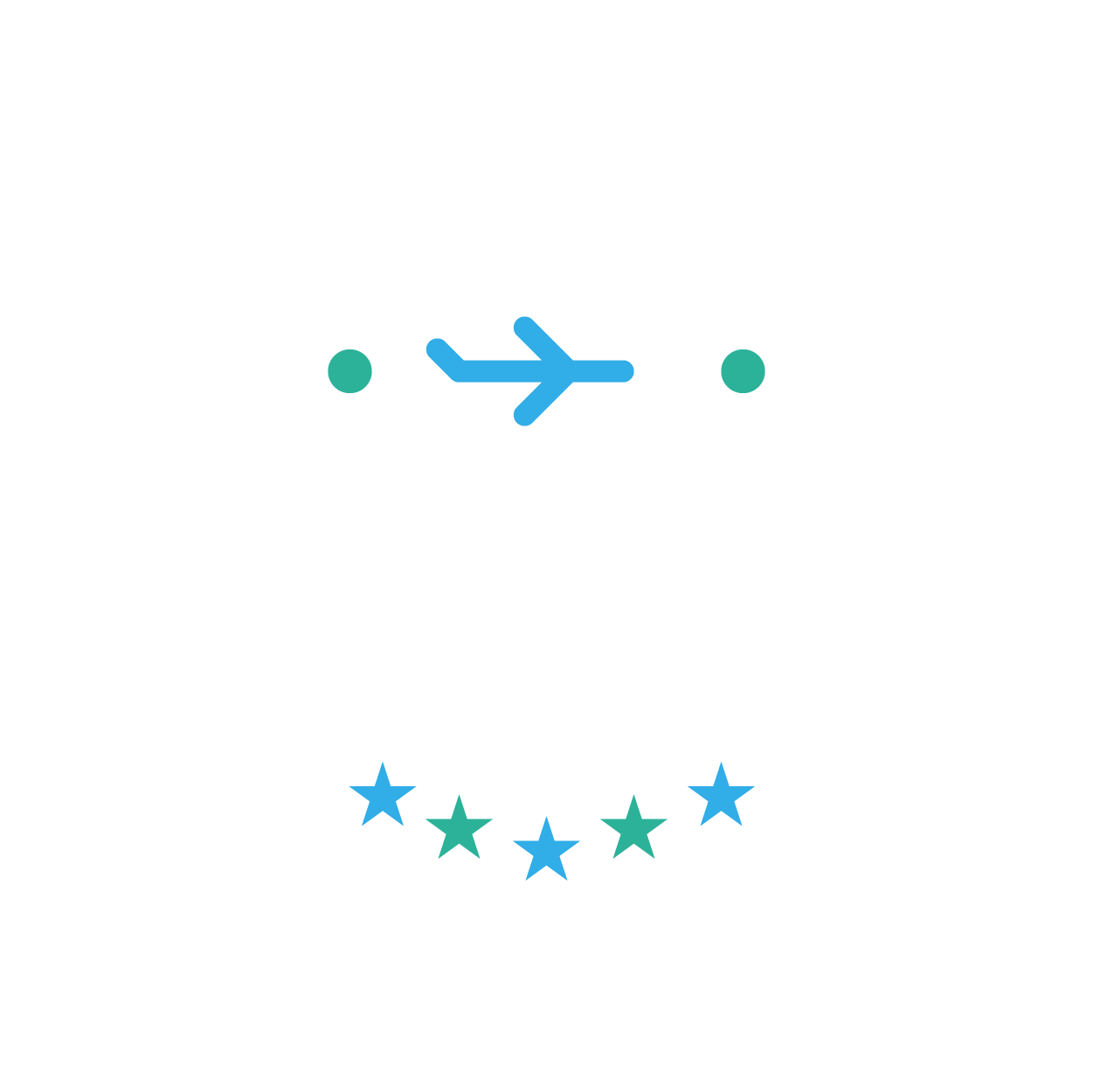 1 – 


2 – 


3 –
Oxford University Press
©2022  |  9
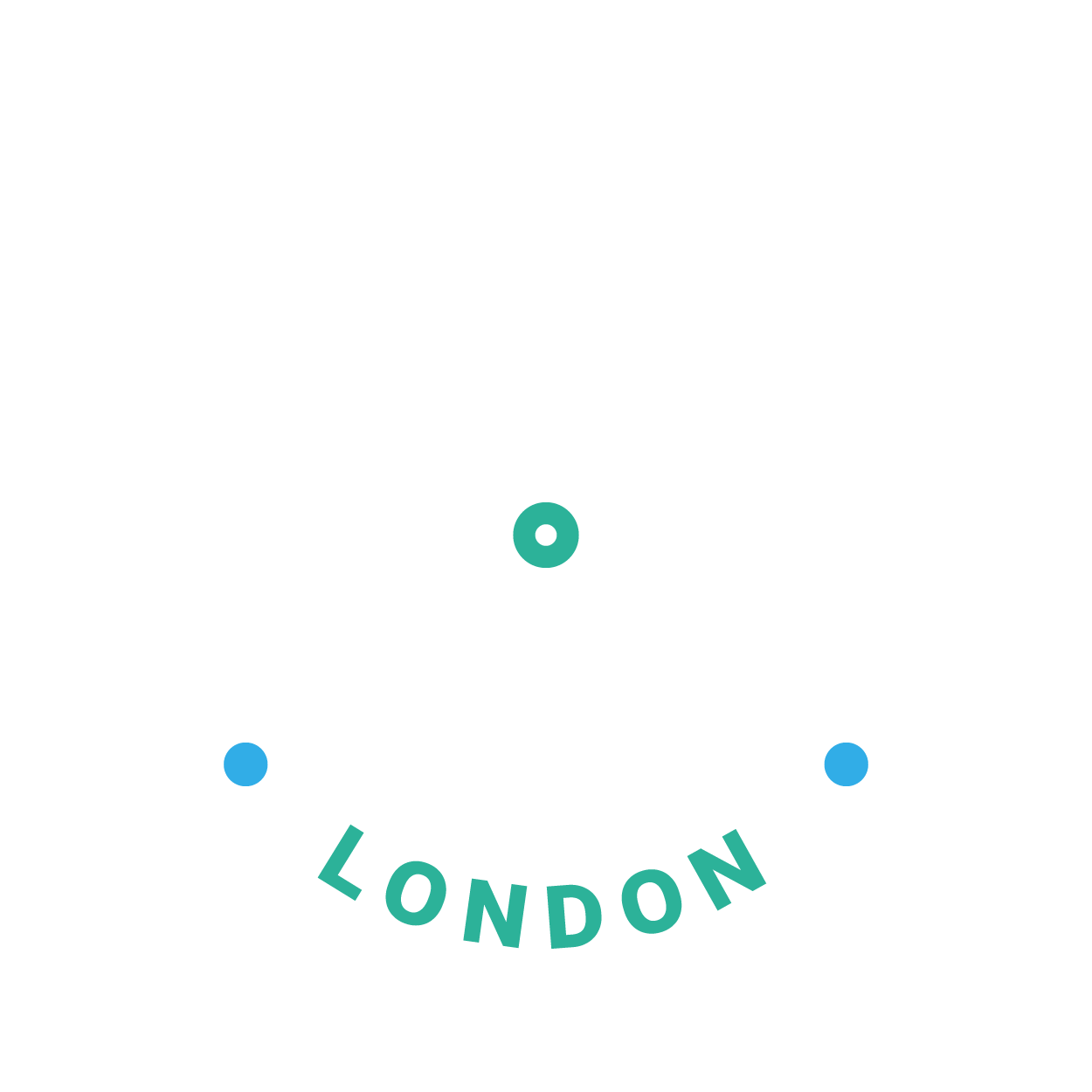 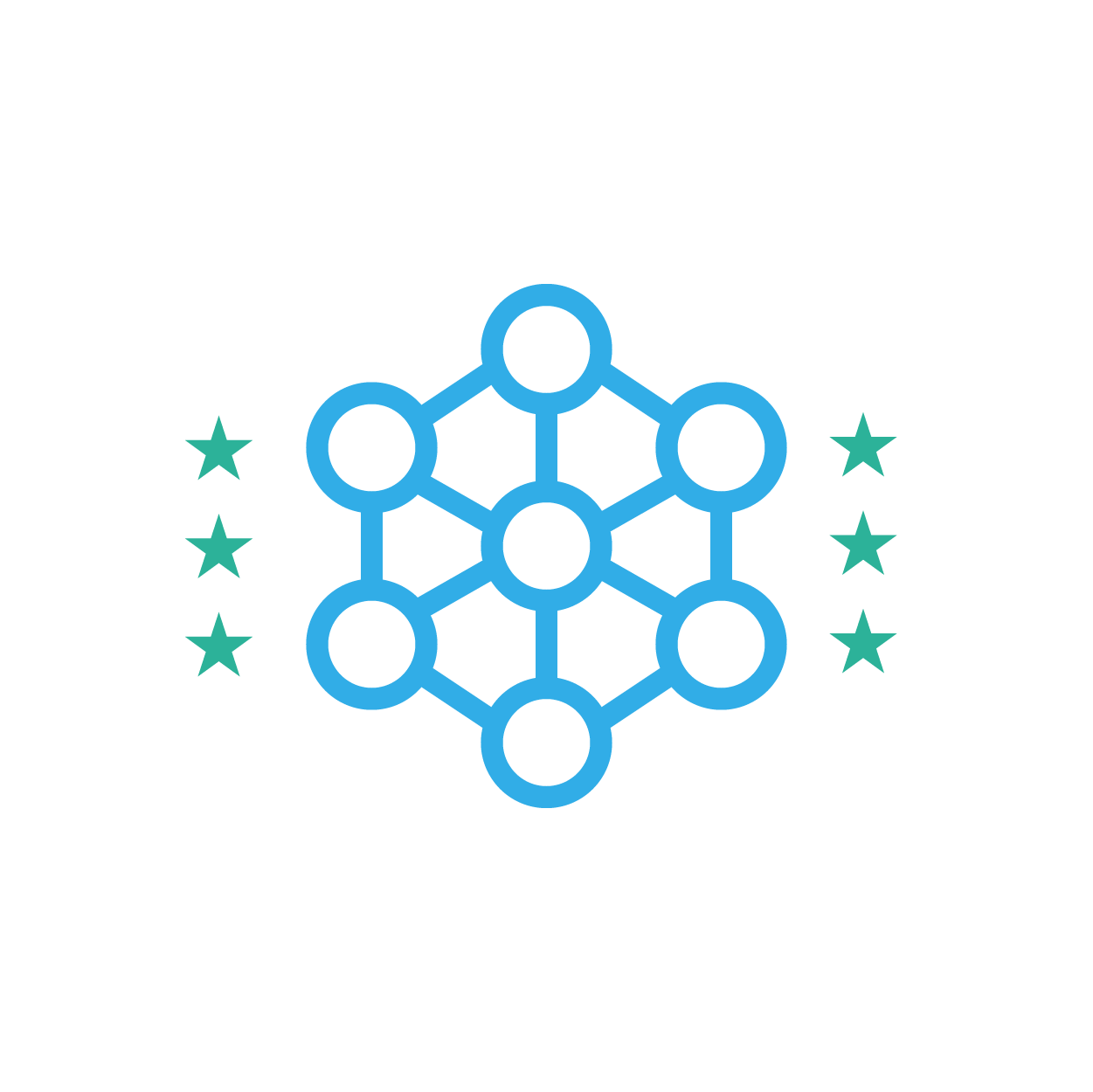 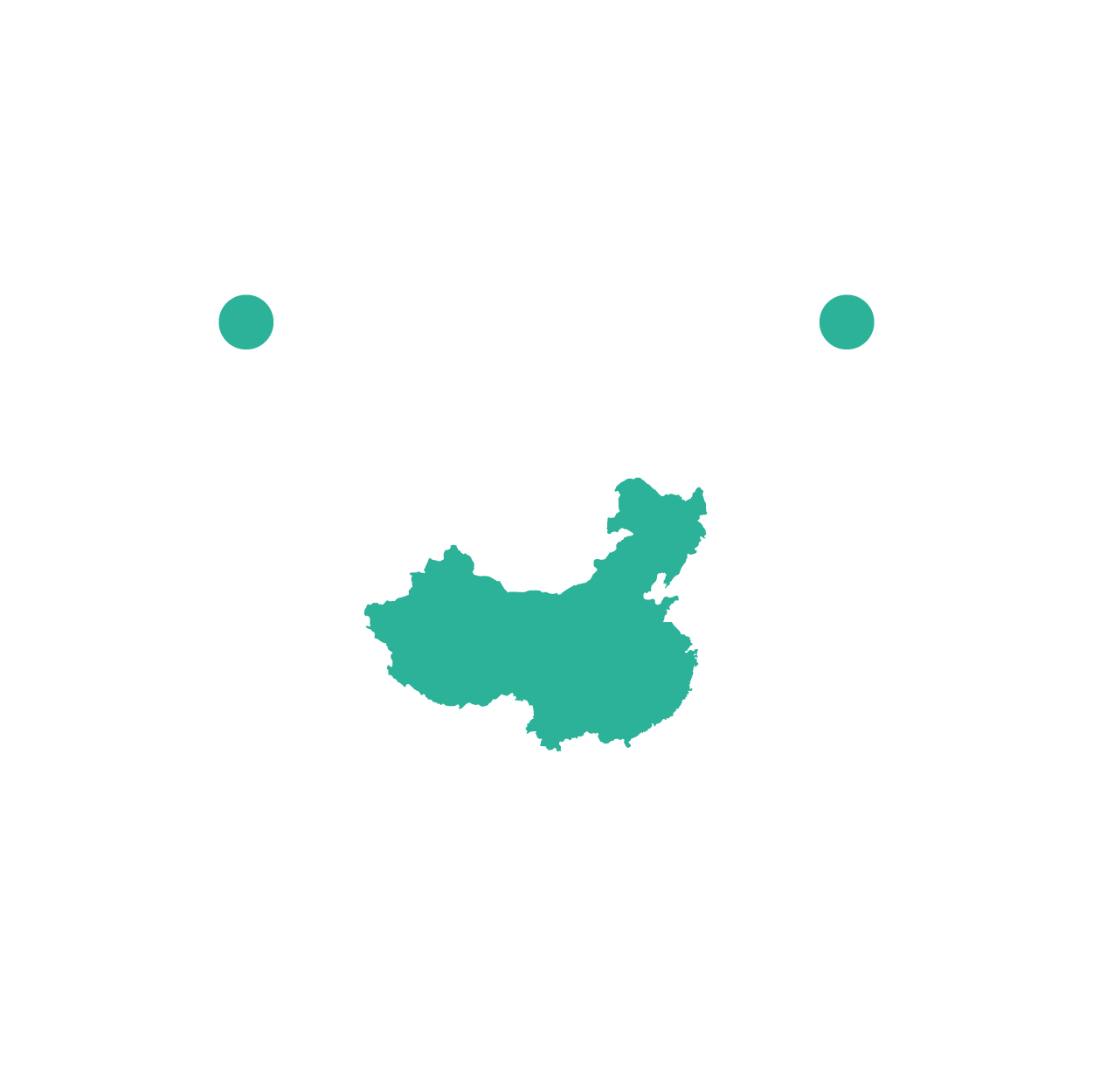 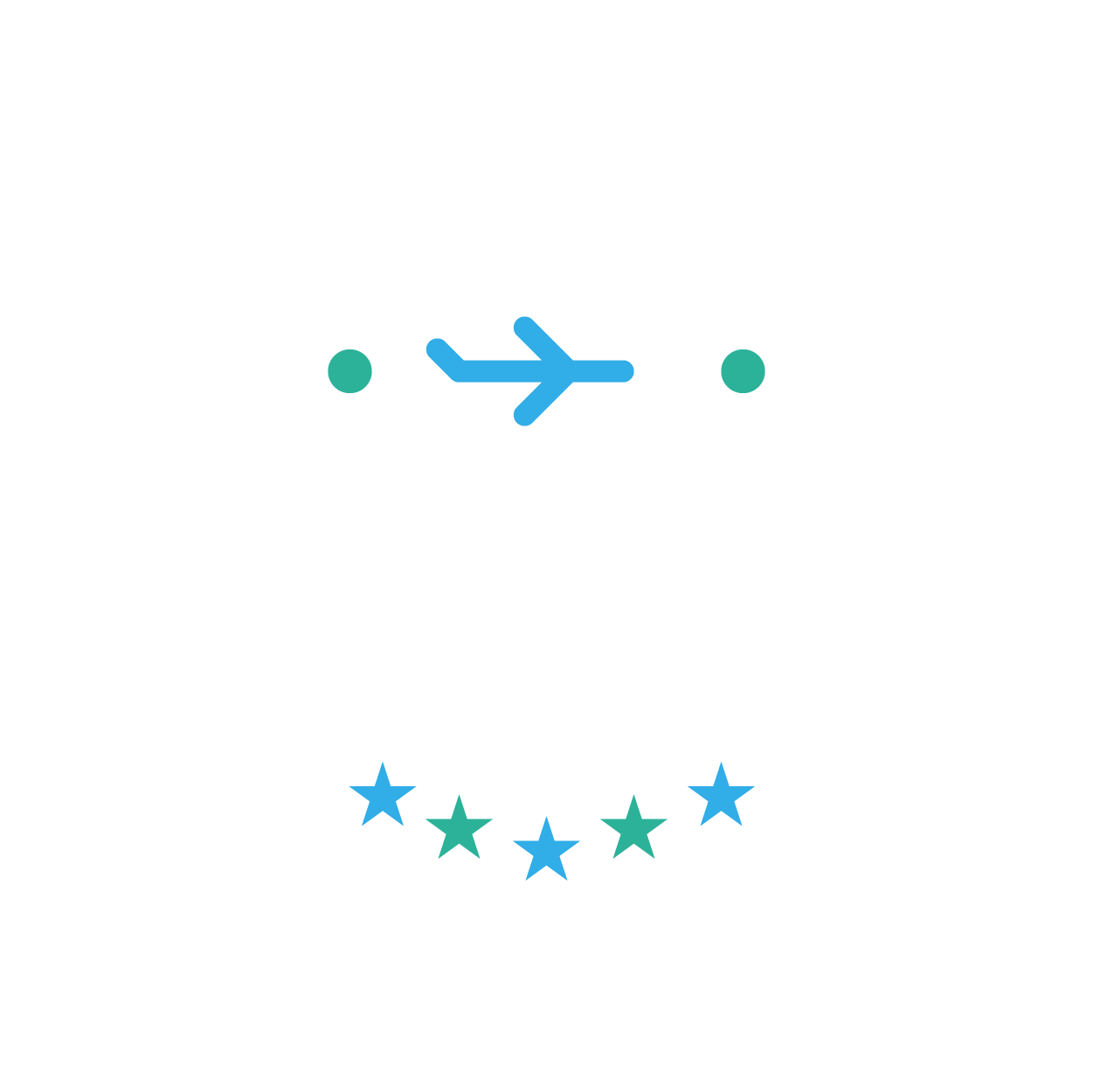 ?of
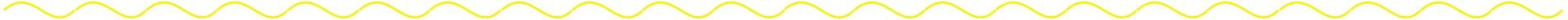 PROMPT
LEARN
APPLY
IMAGINE…
CHECKOUT the practice quiz
CHECKOUT glossary-matching quizzes
1
2
3
4
5
6
Checklist
CHAPTER 12
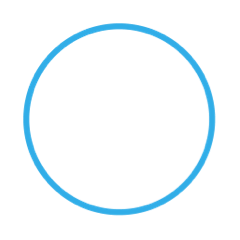 Intercultural Student
TOUR
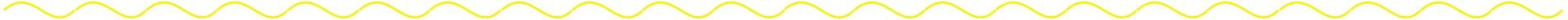 Oxford University Press
©2022  |  10